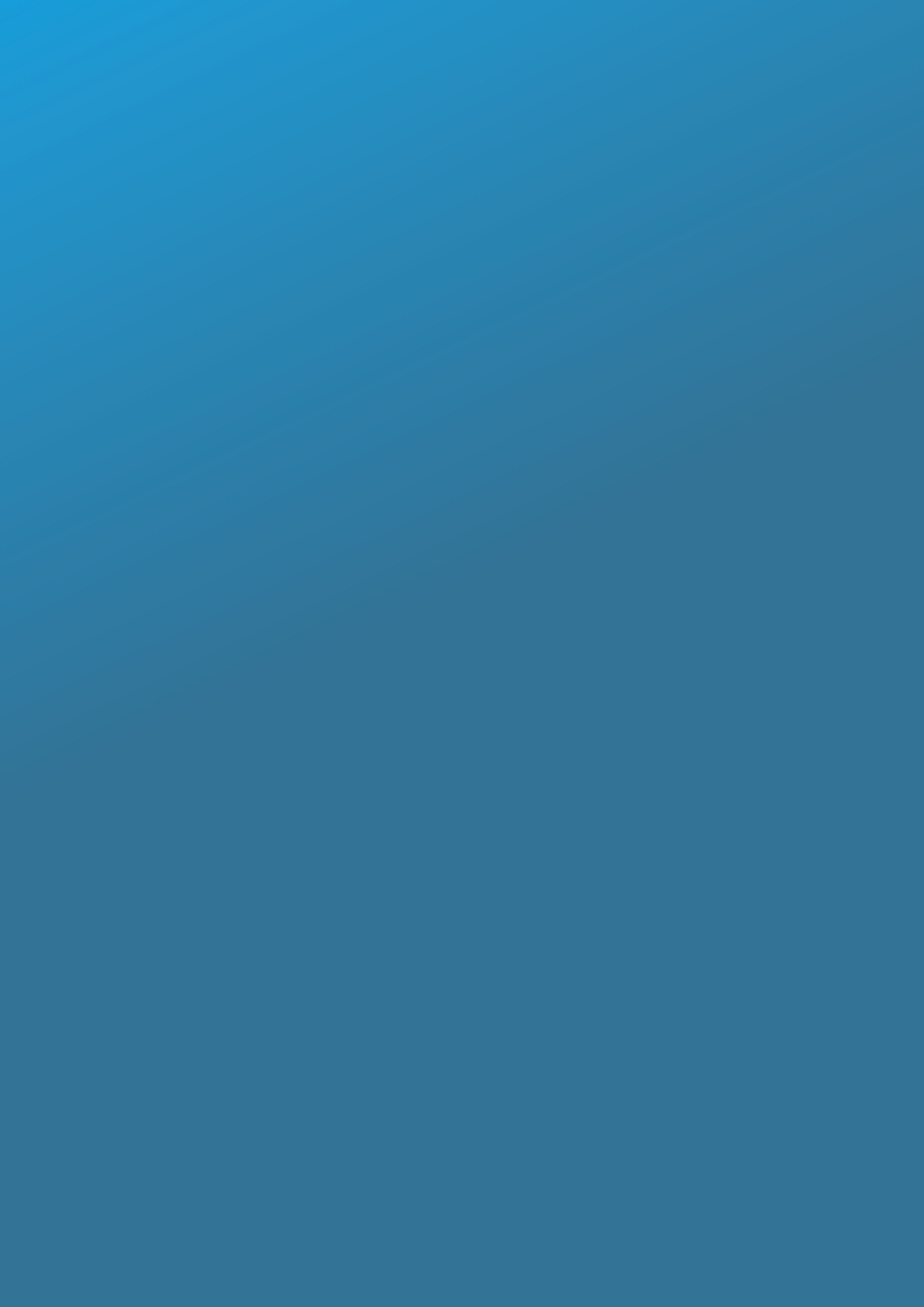 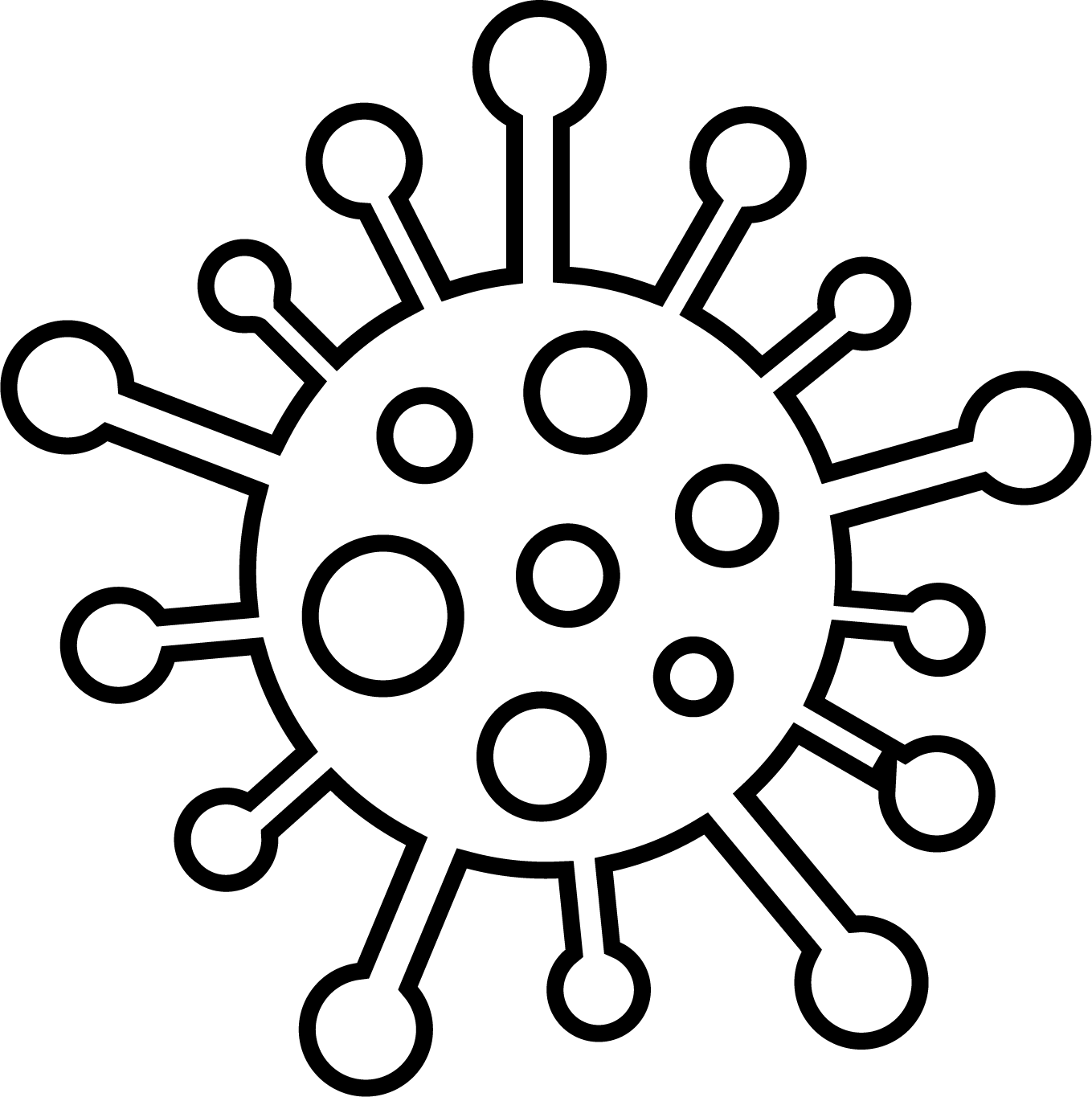 Optimising conversion CHECKLIST

COVID-19 SALES & MARKETING FOR RECOVERY
DRIVING DOMESTIC SALES

Attention | Interest | Desire | Reassure | Action
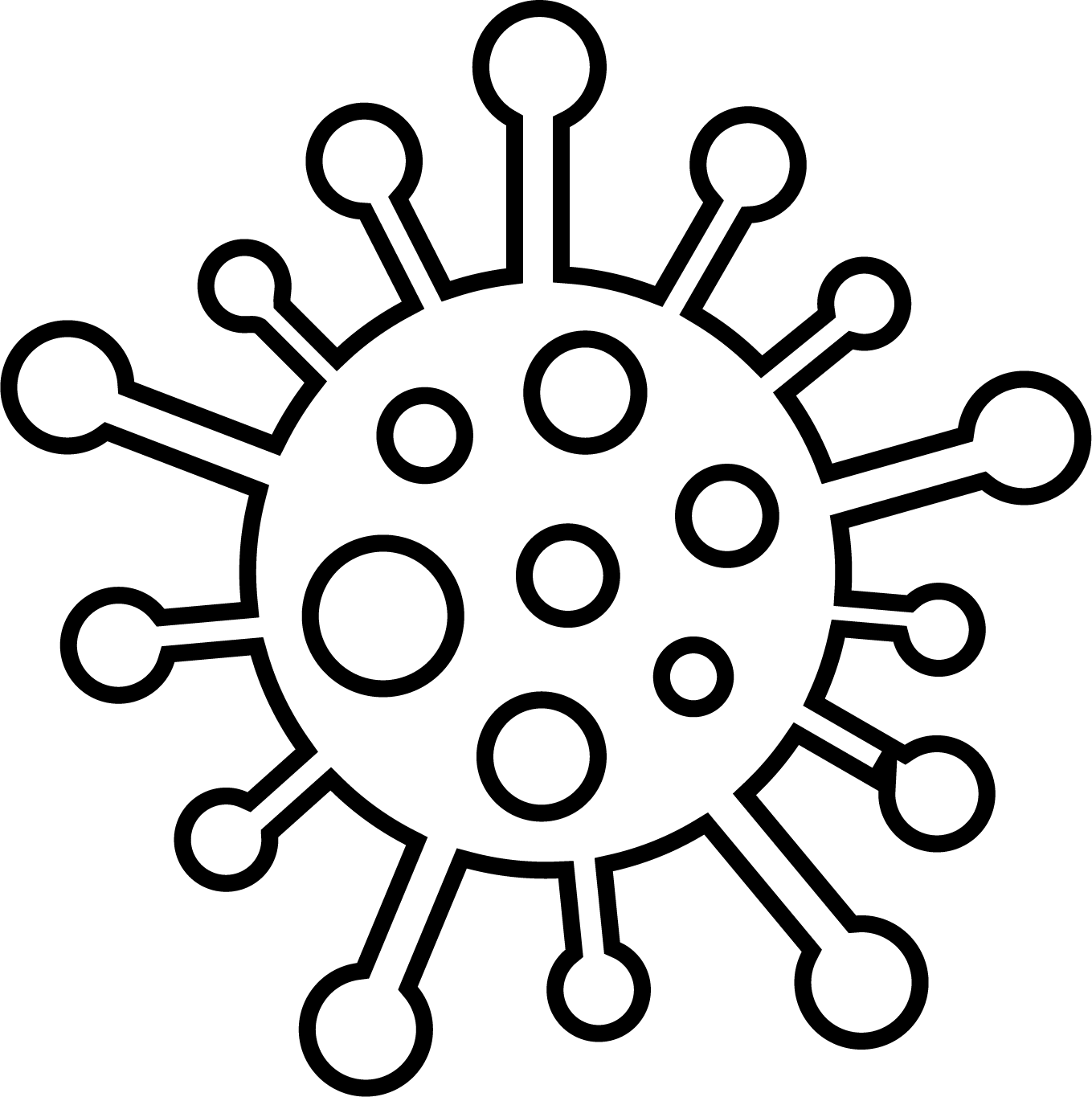 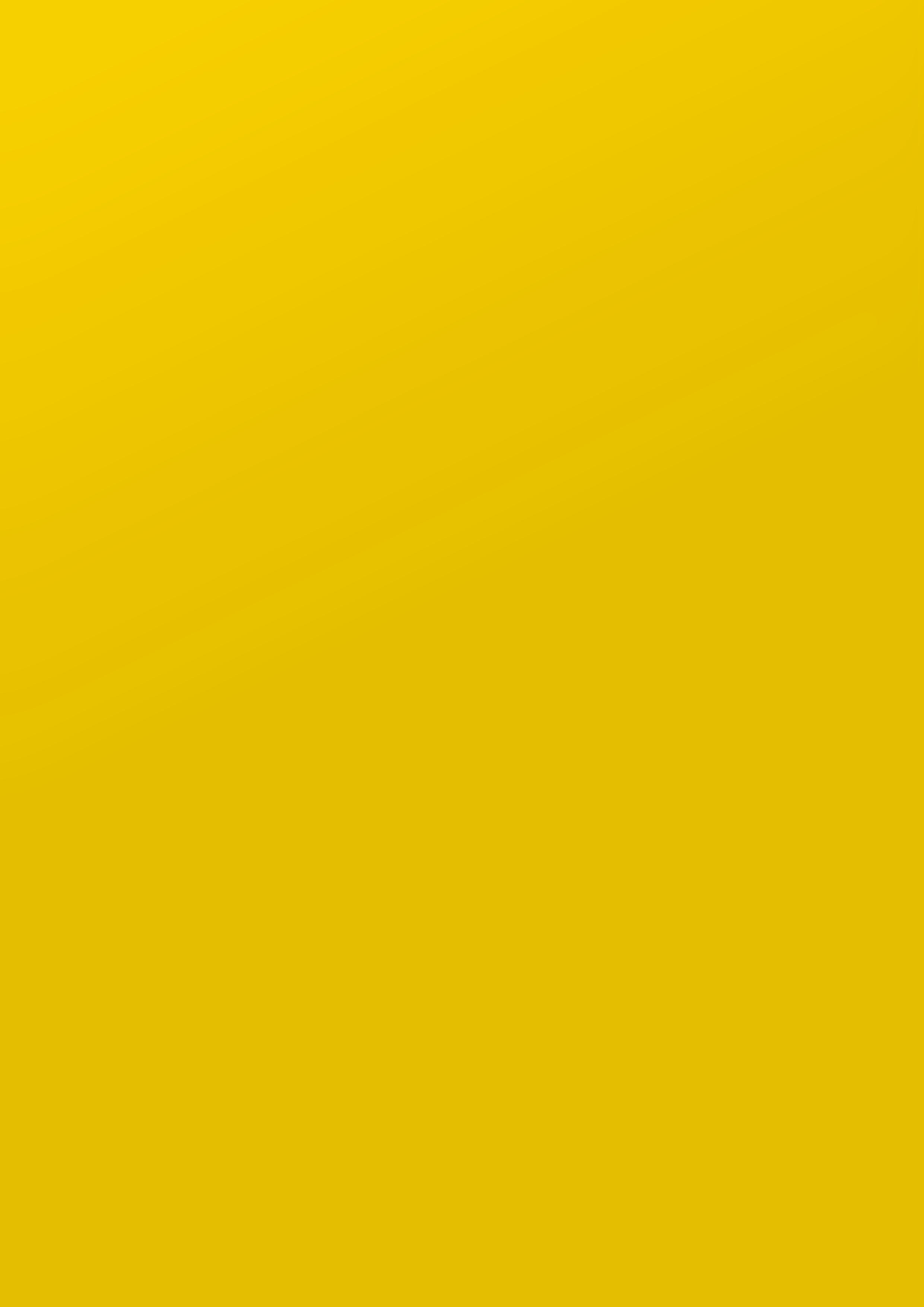 CONTENTS

Introduction                                                                 3
Optimising Conversion Checklist                                     4
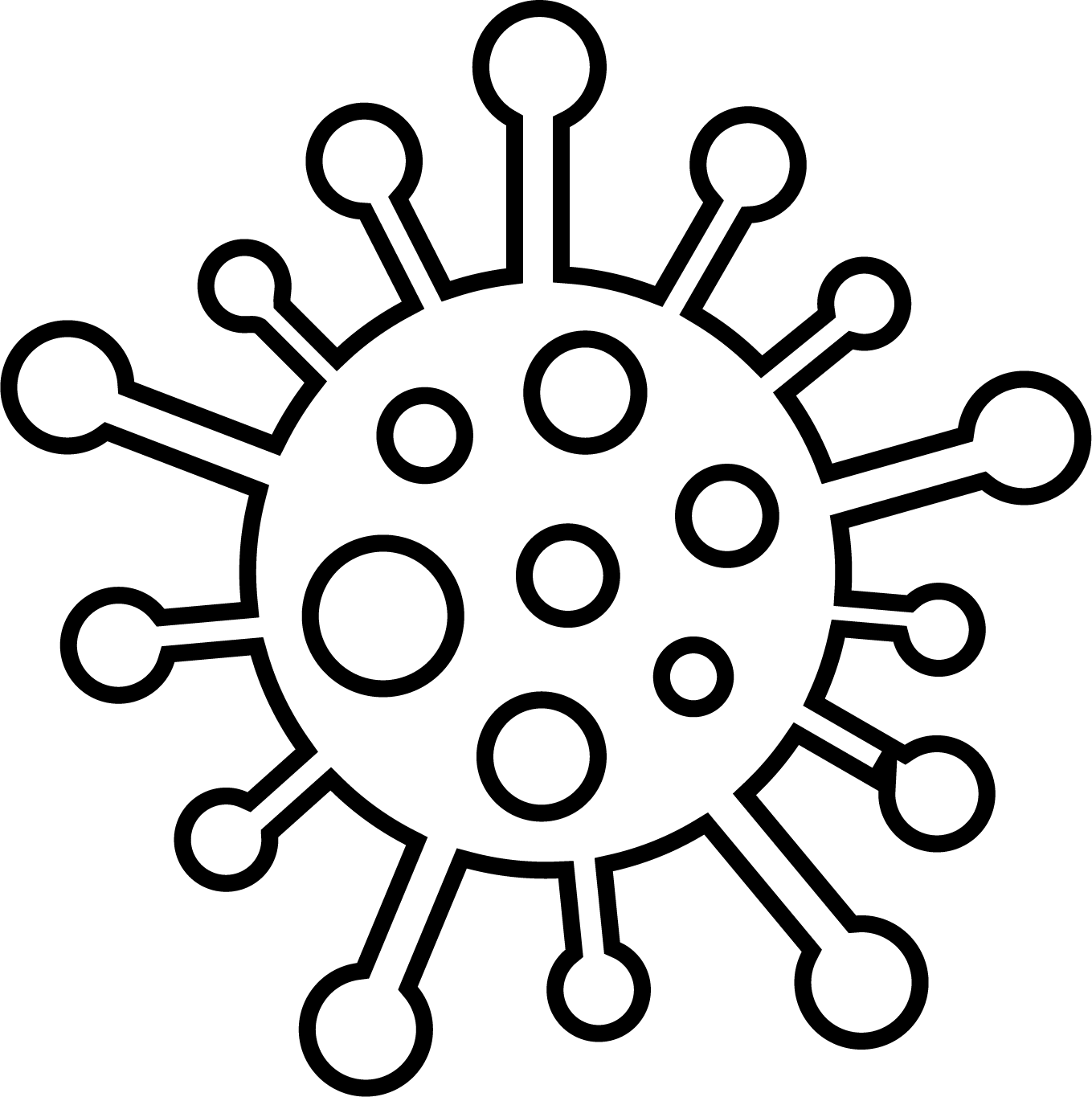 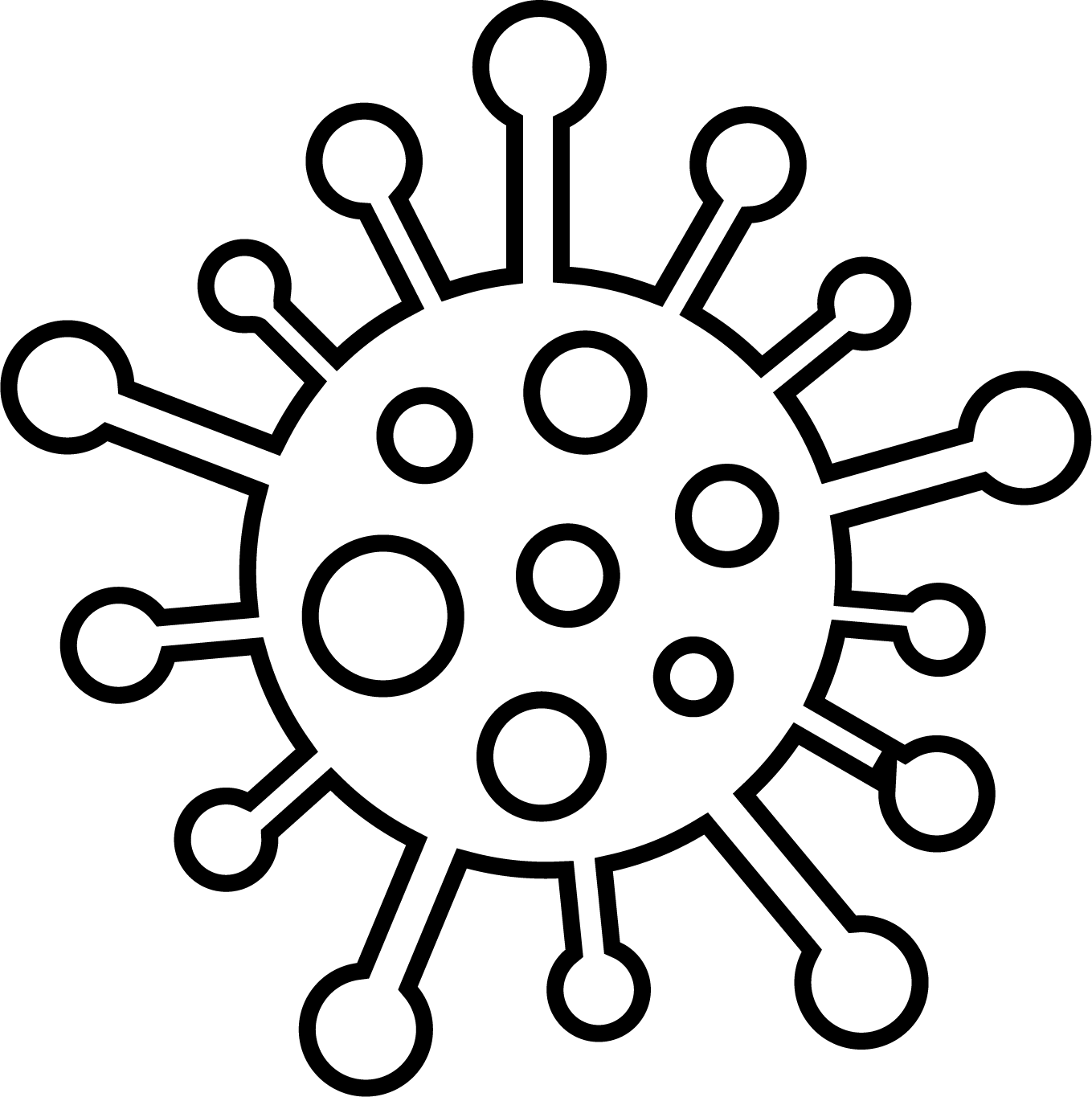 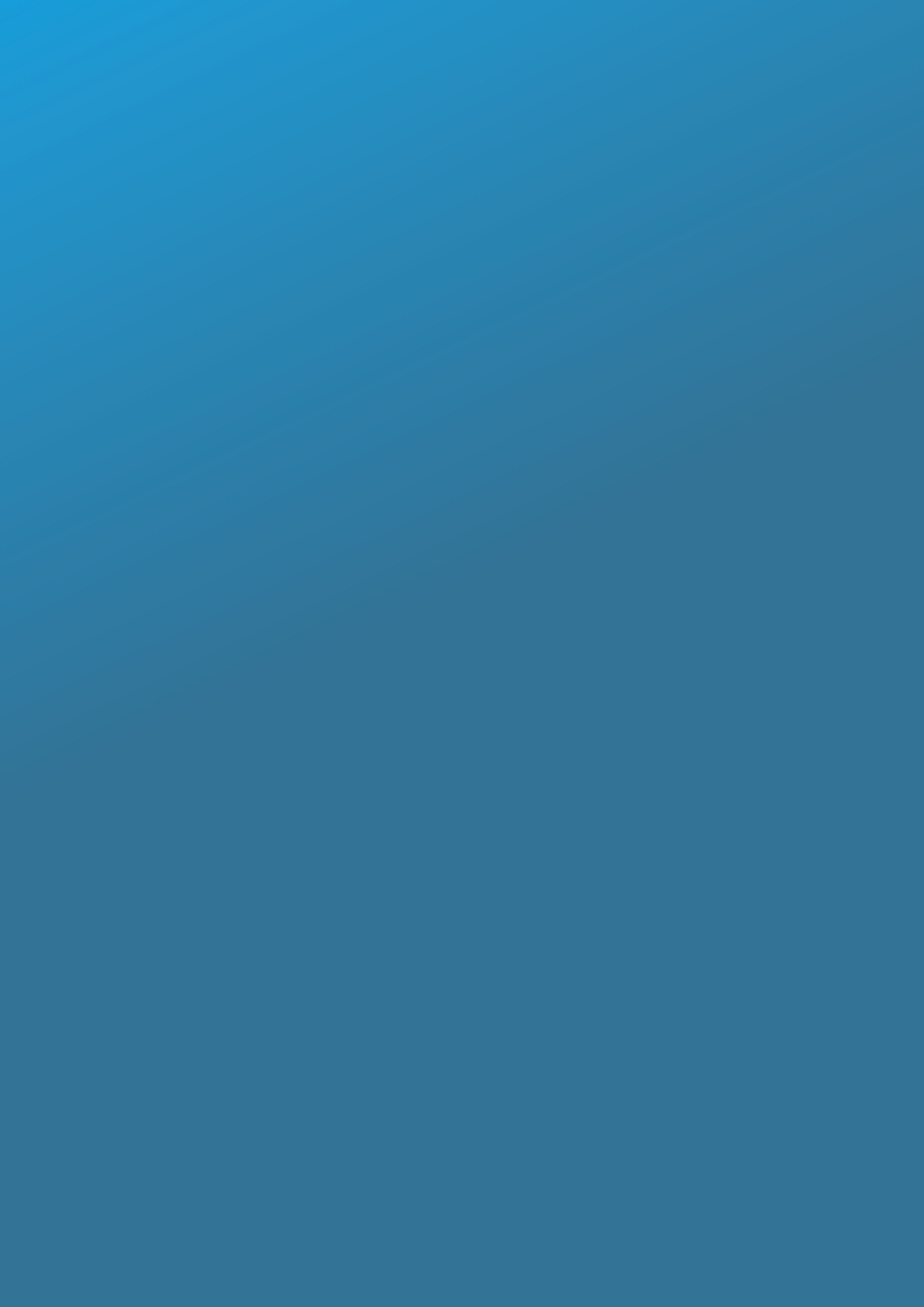 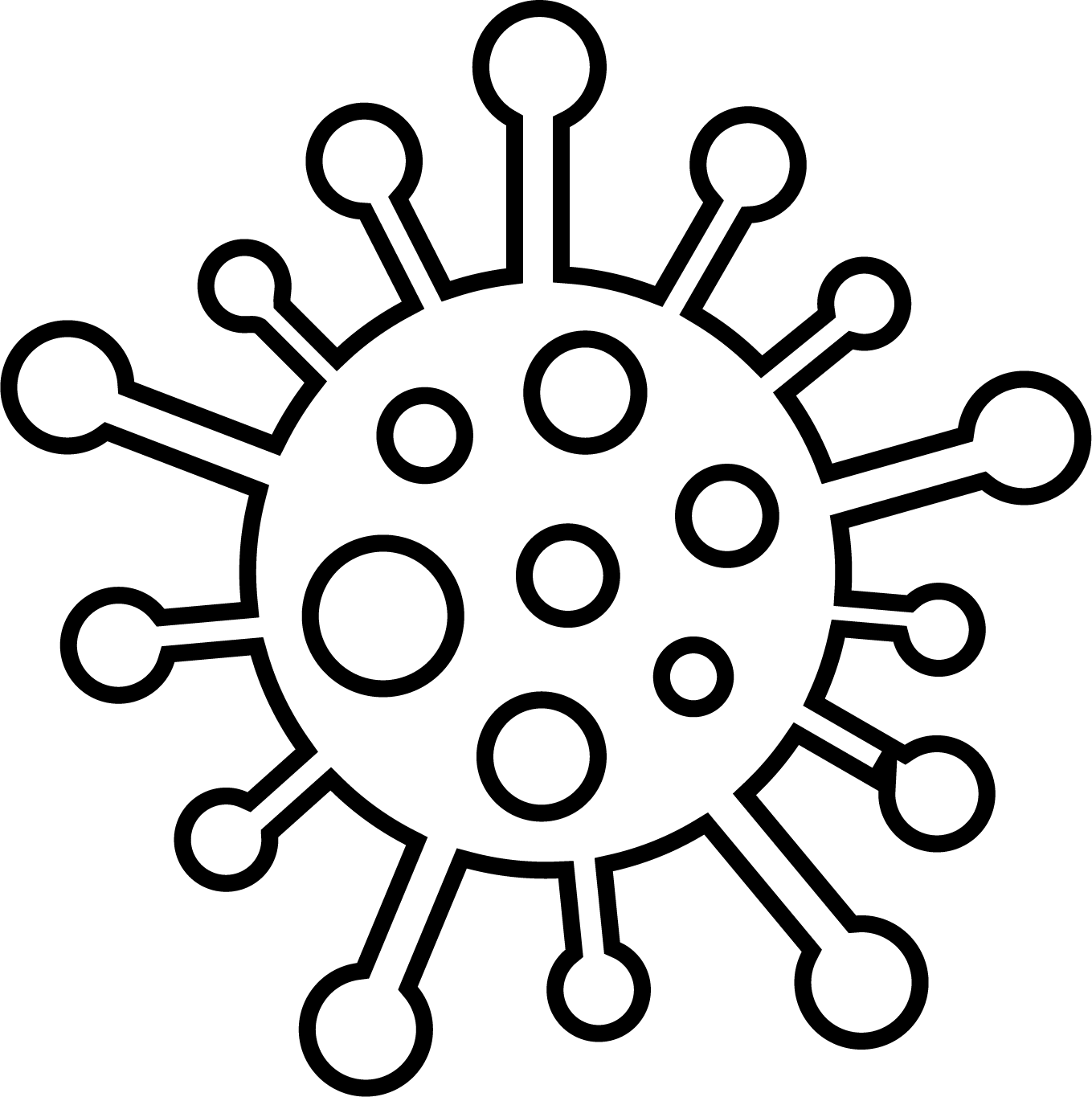 INTRODUCTION

When you start a take bookings through your website you need to do everything you can to convert more of your visitors. The following tactics provide practical guidance on what you can do to increase conversions/sales.
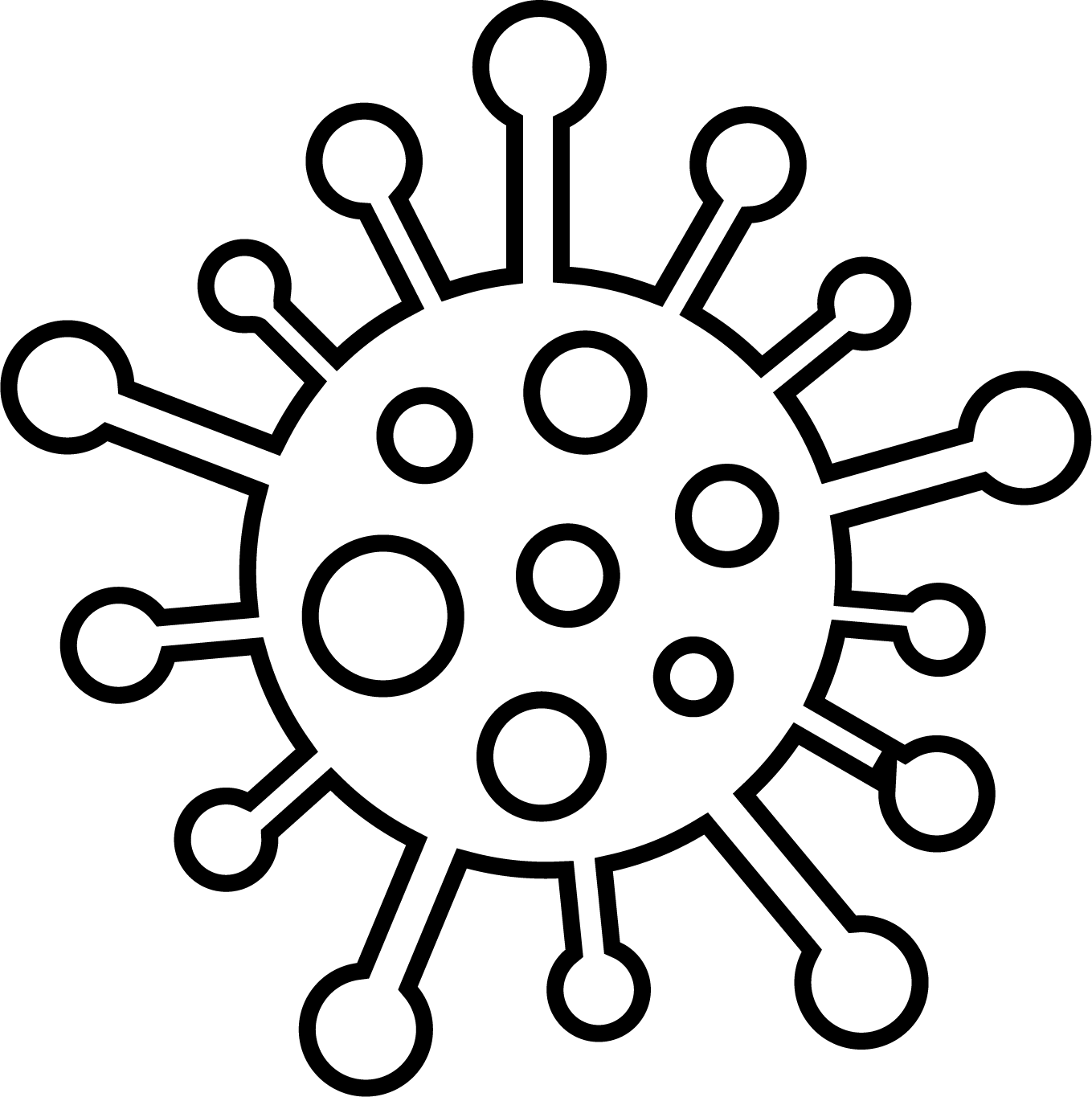 Optimizing conversion checklist
Optimizing conversion checklist
Contd.
Optimizing conversion checklist
Contd.